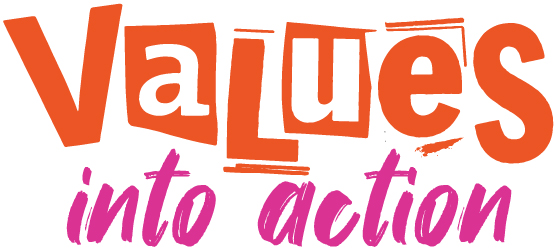 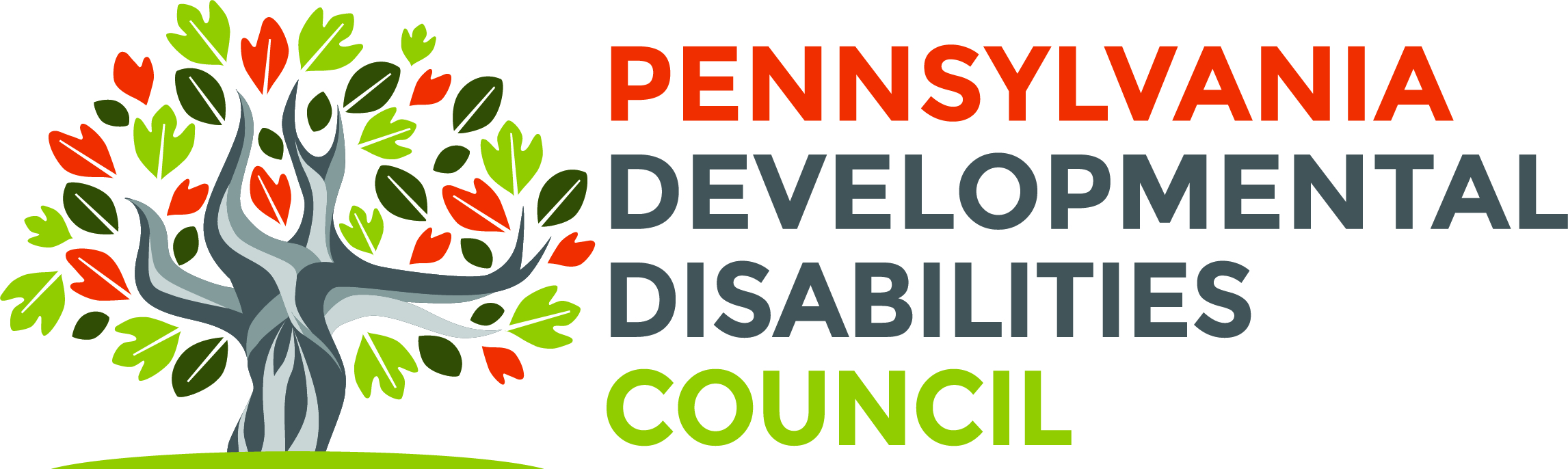 Housing Transition & Tenancy Sustaining Service 
Providing the Service
1
Purpose of HTTS Service
Appropriate housing is often hard to find and obtain. 

It is also often difficult for individuals to maintain their homes in their community. 

The Housing Transition and Tenancy Sustaining Services were established to assist individuals with tenancy in their own homes, whether rented, leased, or owned.
https://s3-us-west-2.amazonaws.com/palms-awss3-repository/Communications/ODP/2018/ODP+Announcement+Housing+Service-083-18-FINAL.PDF
2
Communicating with Participant
Determine and use participant’s most effective form(s) of communication 

ODP materials on communication (special populations division)
https://www.myodp.org/course/view.php?id=978 (log in first)

TechOWL materials on communication supports 
https://aaccommunity.net/ 

ASERT
https://paautism.org/resource/communication-works-both-ways/ https://paautism.org/resource/autism-interaction-communication/ https://paautism.org/resource/communication-speech-talk/
3
Team engagement
HTTS provider leads a collaborative process with the person and team

HTTS provider engages the participant (self-advocate), family members, other informal supporters, Supports Coordinator, AE, key providers and other team members the person identifies
4
Addressing Fears & Concerns
Fears especially regarding staff call-outs and emergencies 

Providers will need to listen to those fears/concerns and address them in the hosuing plan
5
Addressing Fears & Concerns, cont.
Consider hiring self-advocates who have successfully transitioned to a private home as peer mentors to lessen participant and families’ fears. 

Consider engaging families of self-advocates who have successfully transitioned to self-directed housing 

Assistive Technology (AT) and remote supports are also important resources to address fears/concerns of self-advocates and families
Remote Supports require Informed Consent
https://smarthomesmadesimple.org/privacy-and-security/why-informed-consent-matters-when-using-remote-supports/
6
Finally Home Housing Toolkit User Guide
Created by Values Into Action and Diana T. Myers, Associates in the Person Directed Housing project funded by the Pennsylvania Developmental Disabilities Council

Housing Options 1 & 2 Trainings
HTTS User Guide
Housing Assessment
Individualized Housing Plan
Appendix

https://valuesintoaction.org/pa/housing-toolkit/
7
The Housing Assessment
From the Service Definition…
"Conducting a tenant screening and housing assessment that identifies the participant’s preferences and barriers related to successful tenancy. The assessment may include collecting information on potential housing transition barriers, and identification of housing retention barriers. “
8
The Housing Assessment, cont.
Is completed with the person

Participant’s existing skills, resources, and supports

Existing natural supports

Participant's preference
9
The Housing Assessment – cont.
Income and financial resources
Past rental history
Criminal history
Credit history
Finances
10
Location Considerations
Location preference of the person- urban, suburb, rural
Pool of Support Service Professional (SSPs), Direct Support Professionals (DSPs), and other direct service workers
Public transportation for participant and for potential staff
Family & other natural supports
Employment and volunteer opportunities
Food markets and other retail stores
House of Worship attended by participant
Community activities of interest to participant
11
Other Considerations
Physical and sensory accessibility needs 
Communication needs
Assistive Technology (AT) needs 
Remote supports needs
Medical supports
Behavioral supports
12
Using the Individual Support Plan (ISP)
A person's ISP can be used to prompt conversation with the participant during the assessment

“Important to Individual” under Individual Preferences in participant’s ISP
“What makes sense” and “Health and Safety” in participant’s ISP 
Identify personal safety concerns including fire safety and wandering
13
Group Activity #1
Developing the Assessment
14
Exploring Housing Models
Rental vs home ownership 
Co-tenancy & joint ownership
Condos & co-ops (including homeowners and community associations)
Units built on or next to existing houses 
Echo homes (Elder Cottage Housing Options)
Manufactured housing
15
Costs of Private Housing
Waivers do not provide any funding for housing costs for individuals eligible for HTTS services

Consider Initial Costs

Ongoing costs
16
The Housing Plan
From the Service Definition…

“Developing an individualized Housing Support Plan based upon the housing assessment that addresses identified barriers, includes short and long-term measurable goals for each issue, establishes the participant’s approach to meeting the goal, and identifies when other providers or services, both reimbursed and not reimbursed by Medicaid, may be required to meet the goal”.
17
The Housing Plan, cont.
Individualized

Driven by the Participant

Circle of Support identified by Participant

Dynamic 

An Agreement between the Provider and the Participant
18
Timing and Flexibility
Participants will move through the process at different paces 

Timelines will need to be adjusted to meet the person’s realities and preferences 

Revisited as a participant’s circumstances change
19
Identifying Barriers
Work with the person to identify barriers to be addressed in the housing plan 

Include skill building, increasing support, or increasing resources
Consider home accessibility features, modifications, and technology

Assess skills, supports and resources---Use that as the framework
Assessing Skills
Assessing Supports 
Assessing Resources
20
Determining Additional Support Needs
Work with participant, their team and supports coordinator to develop a projection of supports and additional services that will be needed if the participant moves into their private home 
Quantify natural supports that may be lost or reduced upon move
Determine changes needed to current supports and how they might be provided
21
Group Activity #2
Developing the Housing Plan
22
Planning Resources
Finally Home Housing Toolkit User Guide 
https://valuesintoaction.org/pa/housing-toolkit/ 
Life Course Tools:
https://www.myodp.org/course/view.php?id=1173 
https://www.lifecoursetools.com/ 
PATH & MAPS:
https://inclusion.com/path-maps-and-person-centered-planning/
https://inclusive-solutions.com/person-centred-planning/maps/ 
https://ohioemploymentfirst.org/up_doc/What_is_PATH_Strategic_Planning.pdf 
https://www.youtube.com/playlist?list=PLQ9IqZXpOIK2YMy5uF77x-cSgfl-AbbyO
23
Planning Resources, cont.
Pennsylvania Assistive Technology Foundation (PATF) 
A Home of My Own- Preparing for Independence
https://www.studymoney.us/activity/activity-16-preparing-for-independence/ 
Cents & Sensibility: A Guide to Money Management  
https://patf.us/cents-and-sensibility-a-guide-to-money-management-508-compliant-pdf/  (in particular Chapter 7)

Housing and Services Resource Center of US Health and Human Services (HHS) & Housing and Urban Development (HUD)   
https://acl.gov/HousingAndServices
24
Crisis Planning
What the Waiver Says...
What we need to know…
Developing a housing support crisis plan with the individual that includes prevention and early intervention services when housing is jeopardized to assist individuals with planning, locating and maintaining a home of their own.
What is a crisis?
Prevention Strategies
How I know Housing is Jeopardized?
Knowing when it’s time to move
25
Key Take Aways
HTTS Support is for people who want housing separate from their services. 
Housing Assessments identify resources, skills, and supports (or lack thereof) and participant preferences.
Housing Plans are individualized to the person and may be very different from one person to another.
Crisis Planning is a way to identify possible issues that will impact housing and develop ways to overcome these problems.
26
Acknowledgement
This training was developed by the PA Health Law Project, Values Into Action, PA Assistive Technology Foundation and Regional Housing Legal Services with grant funding from the Pennsylvania Developmental Disabilities Council. It is the culmination of five plus years of collaborative work.

The Pennsylvania Developmental Disabilities Council is supported by the Administration for Community Living (ACL), U.S. Department of Health and Human Services (HHS) as part of a financial assistance award totaling $3,095,416.00 with 100 percent funding by ACL/HHS.  Council efforts are those of the grantee and do not necessarily represent the official views of, nor an endorsement, by ACL/HHS, or the U.S. Government.

Copyright © 2023 Values Into Action-PA and the Pennsylvania Developmental Disabilities Council.  Permission to reprint, copy and distribute this work is granted provided that it is reproduced as a whole, distributed at no more than actual cost, and displays this copyright notice.  Any other reproduction is strictly prohibited.
27